Community Services for  Vulnerable Older Adult Populations in Toronto
Sucesses and Challenges
September 19, 2018
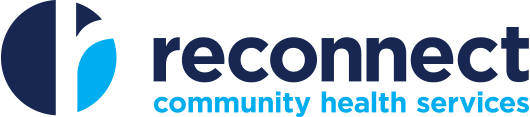 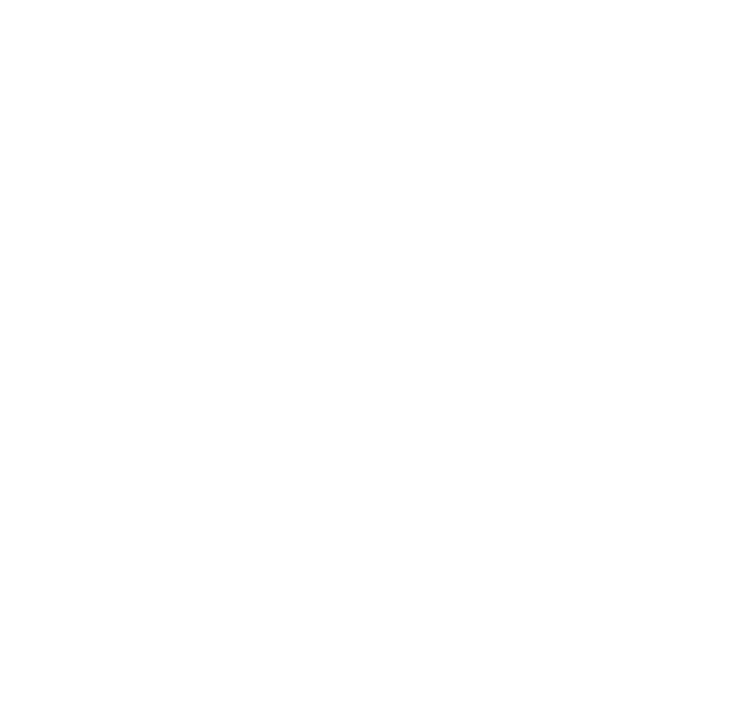 Reconnect Community Health Services
Agency Overview
Reconnect Community Health Services (Reconnect) is the result of the recent merger (April 2017) between Reconnect Mental Health Services and St. Clair West Services for Seniors

Offers services to the west part of Toronto Central LHIN, and in some cases portions of adjoining LHINs

Mental health and addictions services (HS) cover larger geography; community support services (CSS) for older adults cover a smaller area in the mid-west portion of the City
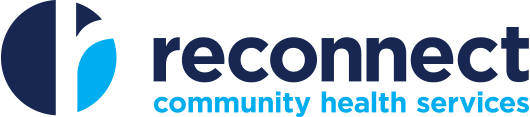 Services offered to older adults include:
Assisted Living Services (in five Toronto Community Housing buildings with high older adult populations) offers 24 hour coverage of scheduled and unscheduled home support services

Meals on Wheels

Adult Day Program (enhanced for higher levels of care)

Transportation

Case management and care coordination (non-intensive)
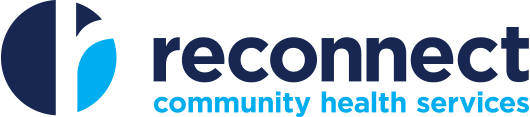 Services offered to older adults include:
Homemaking, Personal Care, Respite, overnight Respite (in home & facility based)

Older Adult Centre, and additional social & recreational programming at multiple sites

Exercise and falls prevention classes at multiple locations

Foot care clinics, tax clinics, diabetes clinics, mindfulness classes, etc. at multiple locations

Community Outreach Program in Addictions (COPA)
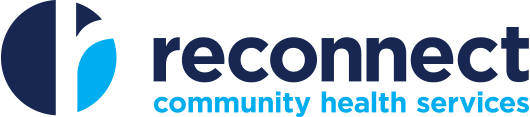 Services offered in partnership:
Assess and Restore Program with West Park Healthcare Centre

Caregiver supports with Alzheimer Society of Toronto (co-location)

Crisis Outreach Service for Seniors (COSS)  - crisis services to older adults living in Toronto including the GTA, in partnership with LOFT Community Services, Woodgreen Community Services and the TC LHIN
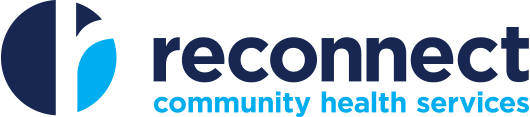 Specialty programs for ALC reduction:
Caregiver Recharge program – time limited supports for caregivers experiencing distress, in partnership with other providers

Reintegration Care Units – transitional living for clients who have been designated ALC or at high risk for ALC, delivered in partnership with LHIN H&CC, Emery Keelesdale Nurse-Practitioner-led Clinic, Palliative Education and Care for the Homeless (PEACH), COSS, TCLHIN hospitals
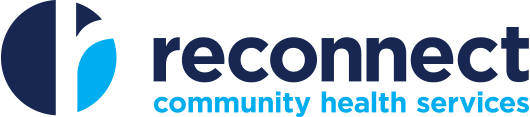 Challenges faced by our clients:
Poverty
Lack of informal supports (family, friends)
Language and literacy challenges = low health literacy
Inadequate housing (traditional retirement homes out of reach)
Underlying mental health challenges compounded by frailty & cognitive issues
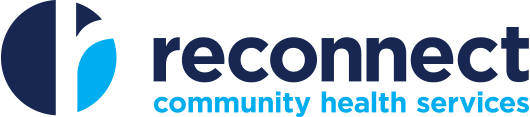 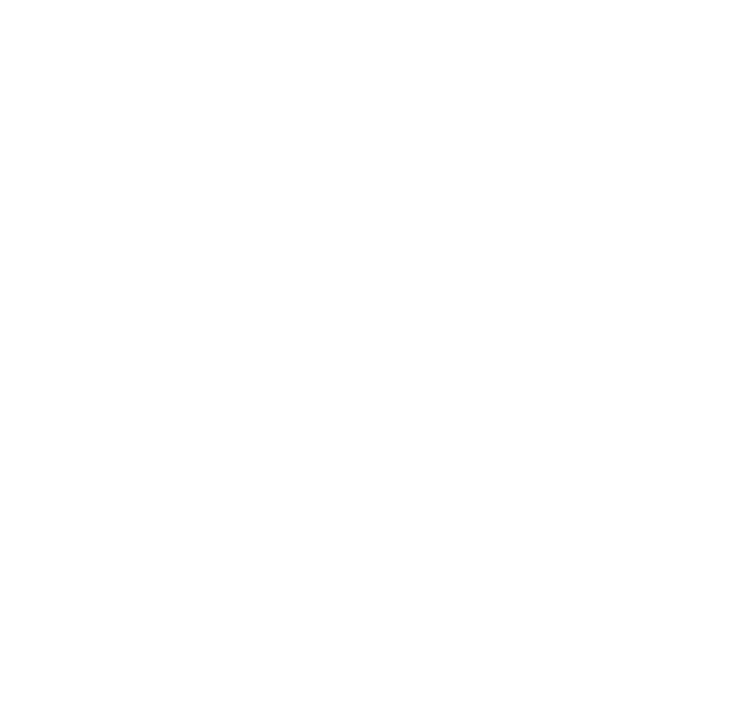 Case Studies
M.I. 76 years old, referred to our Assisted Living program:
immigrant from Eritrea; speaks only Tigrinya (no English) 
lives alone in a TCHC building in Central LHIN
Limited income; no CPP
can sign name, but no reading comprehension nor understanding of finances plus high level of distrust of system (will not agree to PGT or LTC applications)
no family in Canada; one friend who provides translation but has limited understanding of the system
had TB (resolved), malnourished and underweight
other current issues include cognitive impairment, severe depression
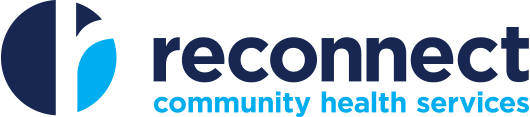 M.I. continued:
when TB was active, Toronto Public Health provided daily nursing visits, taxi & escort to appointments, paid food and medications. Now TB is resolved but he continues to need intensive support with all aspects of daily living - paying bills, buying food, arranging all appointments, transportation; but this level of ongoing support is beyond the scope of both the Reconnect Assisted Living case management service and H&CC care coordination. The Reconnect case worker has referred him to the access point for intensive case management, but wait lists are long (1 year plus)
food access is currently the greatest issue – MOW, Red Cross mobile food bank are unacceptable to him, does not trust PSWs to shop for groceries (would not give them cash). Short term solution was to arrange with friend to purchase take-out Eritrean food weekly which PSWs reheat. No friend = no food.
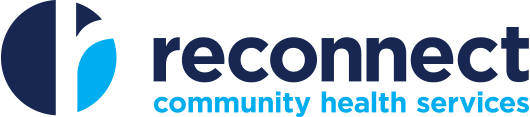 Y.M. ? years old in our Elderly Person’s Centre:
First became an Centre  client in 2011 and was an independent and active participant. 

Returned after a few year’s absence with noticeable decline in health and cognition 

clear he is living at significant risk, but he chooses to do so

Although connected with community case management, he is resistive to interventions such as home care, supportive housing, decluttering.  Only way keep an eye on him is through low touch programs such as the drop-in activities offered by the centre.
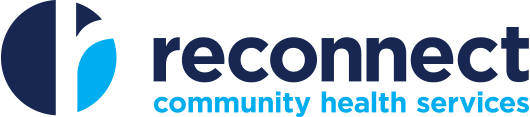 Systems Implications:
M.I. and Y.M. are each teetering on the edge a negative outcome.  They are two of many community-living seniors without informal supports needing publicly-funded, long-term assistance with all aspects of daily living that is responsive to unique cultural and situational needs.  

While cases of self-neglect and resistance to services such as Y.M. are  not new, we are seeing more and more among our client base.  His situation illustrates the importance of low touch services in supporting vulnerable people.
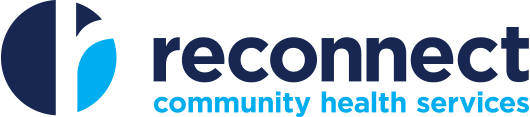 MW, 62 years old referred to our Reintegration Care Unit:
former homeless man deemed palliative in hospital

impaired decision making, partially due to long history of alcohol use

no known family or friends, PGT for finances

initial support from a COTA worker and PEACH team, however these supports withdrew once in the unit, so Reconnect RCU case worker became sole support.

Planned stay in the unit was 2-3 months, however client rallied once in the unit, so alternative housing was needed (return to shelter or street was not a viable option, since health issues would have guaranteed a return to hospital).
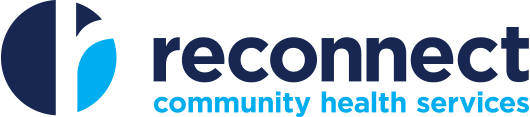 M.W. continued:
during the course of his stay in the RCU, client’s financial situation improved due to a negotiated decrease in smoking and drinking (harm reduction approach) . Clients cognition also improved significantly as a result and he was able to manage ADL’s independently and IADLs with fewer assistance.
 
with Reconnect support, client was prioritized for urgent placement in a TCHC apartment building with assisted living supports, however he rejected three offers due to his cognitive impairment.

finally, with case worker intervention, he was recently placed in his own apartment and appears to be doing well.
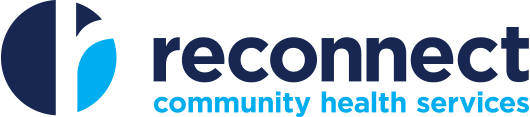 Systems Implications:
Clients like MW, who are in transition and have no family supports, would greatly benefit from support services that follow them throughout their journey through the system.  Although MW was fortunate enough to qualify for fast-tracked housing with supports due to his palliative status, the transition to permanent housing would have happened much more quickly had high intensity supports continued while in the unit.

There was a missed opportunity for cost savings had he vacated the transitional unit far sooner, allowing another ALC client to move out of hospital and into the same unit.
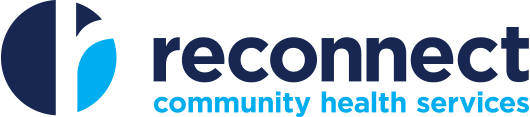 R.R. 61 years old referred to our Reintegration Care Unit:
History of mental illness (schizophrenia) 
Estranged from family
Limited income
Had been hospitalized due to uncontrolled Crohn’s Disease and unable to return home due to bowel incontinence and cognitive decline 
Due to his age, plan was to find a secured group home rather than LTC. H&CC care coordinator and Reconnect case worker struggled for months to find a supportive housing setting that would meet his needs, however trail visits made it clear that his needs could not be met in the settings available to him. 
Was eventually placed in a LTC out of the city after remaining in the unit for almost a year (originally stay was to have been three months).
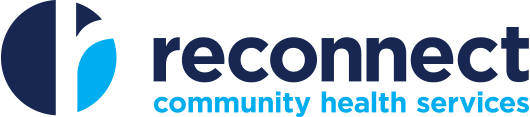 B.Z. 57 years old referred to our Reintegration Care Unit:
Found wandering street in a state of delirium

Significant memory impairment

He speaks only Amharic, but is limited to one-word responses due to aphasia

no identifiable family, and limited client history (no ID)

finances are undetermined (PGT underway but this is a slow process)

Although this client is relatively young and mobile, LTC does not seem appropriate for him. However he requires a supportive secured setting
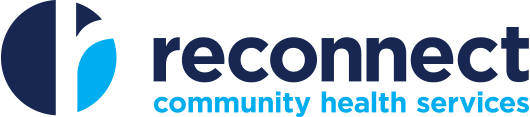 Systems Implications:
Both RR and BZ are impacted by the lack of safe, accessible, and affordable supportive housing, as a result of which LTC becomes the default option. 
At the same time, numerous of our RCU clients who really do need such a setting have LTC applications denied because of responsive behaviors, so such individuals are left in limbo in inappropriate community settings.
  
How do we get individuals to the right place of care?
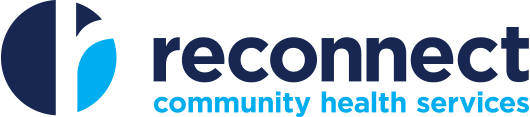 Other observations from the front line:
Gaps for clients without informal supports

Banking solutions for isolated, incapacitated clients for whom digital banking is not an option
escorts to appointments (free or very low cost)

Emerging issues
Systems Navigators for clients/caregivers experiencing dementia is a growing need – one person who will assist with service coordination across the continuum and throughout the journey
Food security among seniors – not a new issue but a growing one, particularly as rent costs continue to climb.  One sign – participants at congregate dining programs scrambling to take home leftovers like never before.
Migration north of low income older adults from areas like South Parkdale – these populations are beginning to appear in our client base
Human resource crisis is looming
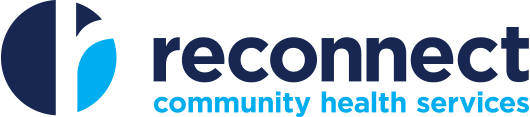